Powerpoints  Vertonen
hans-juergen.stenger@th-nuernberg.de
Was bedeutet das, welche Vorteile entstehen?
Powerpoint Folien werden lebendiger und persönlicher
Sie helfen auditiven Menschen die Inhalte besser zu verstehen und sich zu merken
Beispielsweise können Sie …
Material, das Sie zum Wissenserwerb vor einer Vorlesung online zur Verfügung stellen möchten, persönlich vorstellen und kommentieren
Anleitungen zur Durchführung von Übungsaufgaben oder einer Reflexion durch das gesprochene Wort verständlicher machen und illustrieren
Ihre Folien optisch minimal auf das Wesentliche beschränken und erklärend dazu die Tonspur verwenden
Das beschriebene Verfahren funktioniert auf PC und Mac !
Vorgehen
Inhalt des Foliensatzes OHNE TON fertigstellen
Erst dann die Tonspur aufnehmen: 
Foliensatz an den Anfang positionieren (Seite 1)
Tonaufnahme einschalten:  Bildschirmpräsentation  Bildschirmpräsentation aufzeichnen  Aufzeichnung am Anfang beginnen  Aufzeichnung starten
Folien nacheinander von der ersten bis zur letzten durchgehen und den Text dazu sprechen. Der Text wird automatisch auf die Folien aufgeteilt. 
Einzelne Folien können anschließend "nachvertont" werden
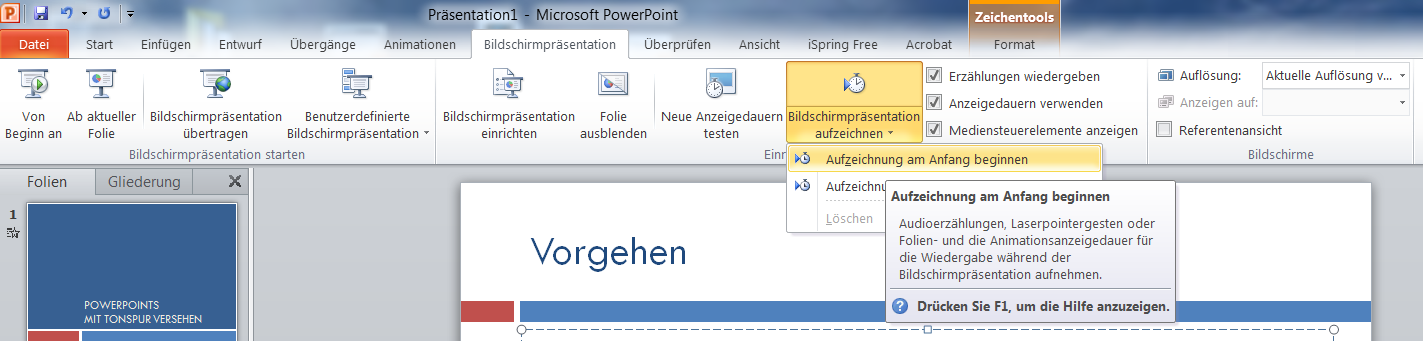 Nachvertonen einzelner Folien
Sollte die Tonspur für einzelne Folien ersetzt werden, so können Sie dazu ab einer bestimmten Folien beginnen (s.u.) – oder 
Einen einzelnen Sound aufzeichnen: Einfügen  Audio (s.u.)
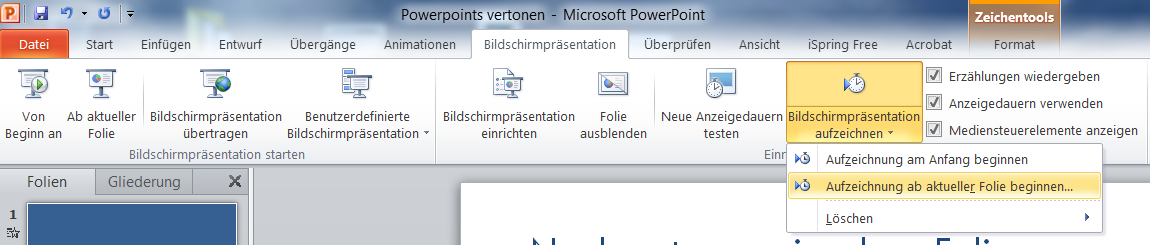 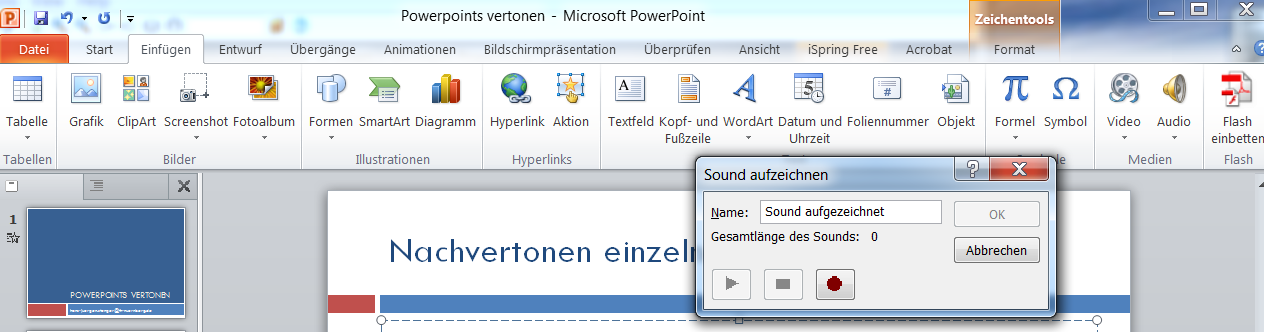 Ablage: vertonte Foliensätze werden groß!
Haben Sie die Tonspur aufgenommen, so bringt Powerpoint den Ton in die Folien unter; d.h. die Größe der .ppt Datei wächst!
Erfahrungswert aus einem Test: 60 min  80 MB
Zum Versenden via E-Mail ist das zu viel
Sie können aber den Foliensatz auf einem Web-Laufwerk ablegen und den Link dorthin versenden
zum Versenden via E-Mail können Sie die Tonspur aus der .ppt Datei löschen,  das geht so:
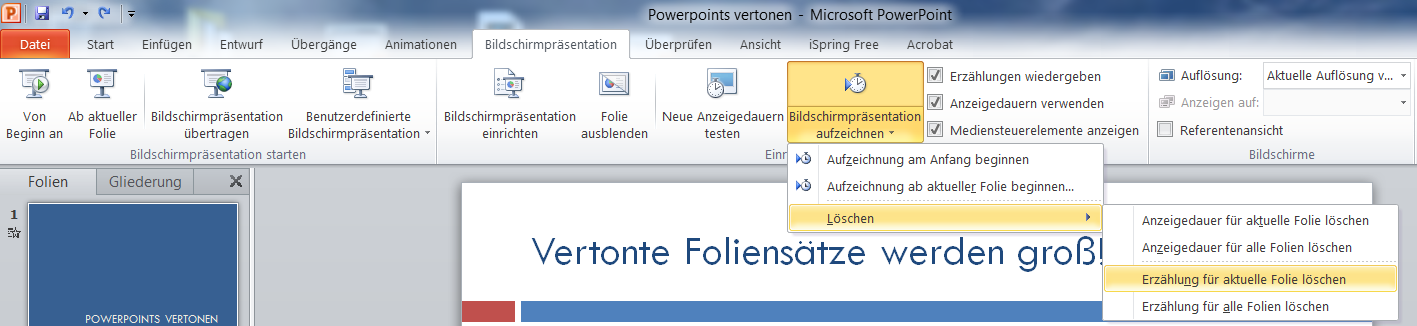